Figure 3. Schematic representation of the RPS game. Panel A shows the stimuli used to represent each option and ...
Cereb Cortex, Volume 22, Issue 12, December 2012, Pages 2745–2760, https://doi.org/10.1093/cercor/bhr351
The content of this slide may be subject to copyright: please see the slide notes for details.
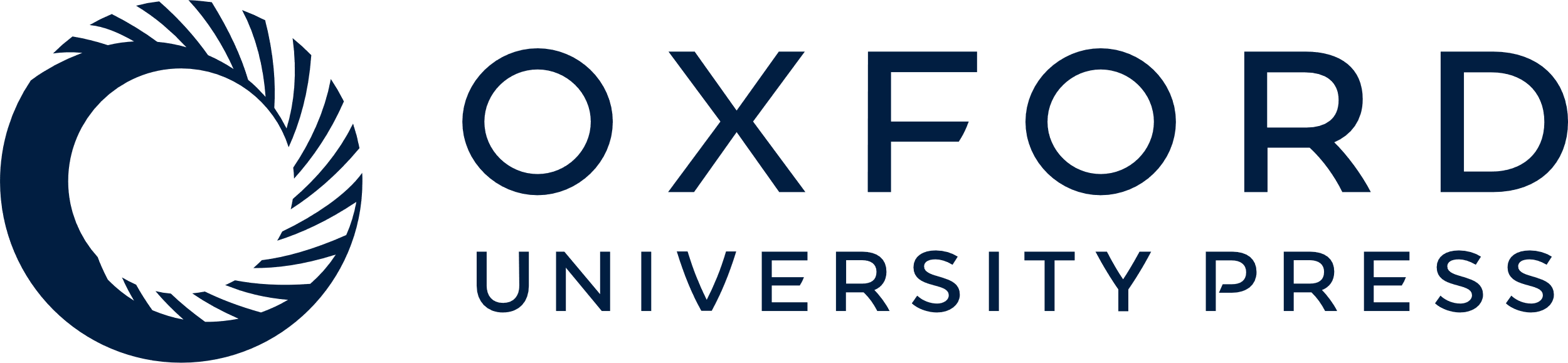 [Speaker Notes: Figure 3. Schematic representation of the RPS game. Panel A shows the stimuli used to represent each option and demonstrates the rules of the game (i.e., which choice wins in a given pair). Panel B shows a single trial of the task (for details see Materials and Methods).


Unless provided in the caption above, the following copyright applies to the content of this slide: © The Author 2011. Published by Oxford University Press. All rights reserved. For permissions, please e-mail: journals.permissions@oup.com]